Архітектура Франції та України
Група 207-ШЛМ
Майстер в/н 
Корякіна М.Ю.
Пам'ятки Франції та України
Ейфелева вежа (м. Париж)
Майдан Незалежності (м. Київ)
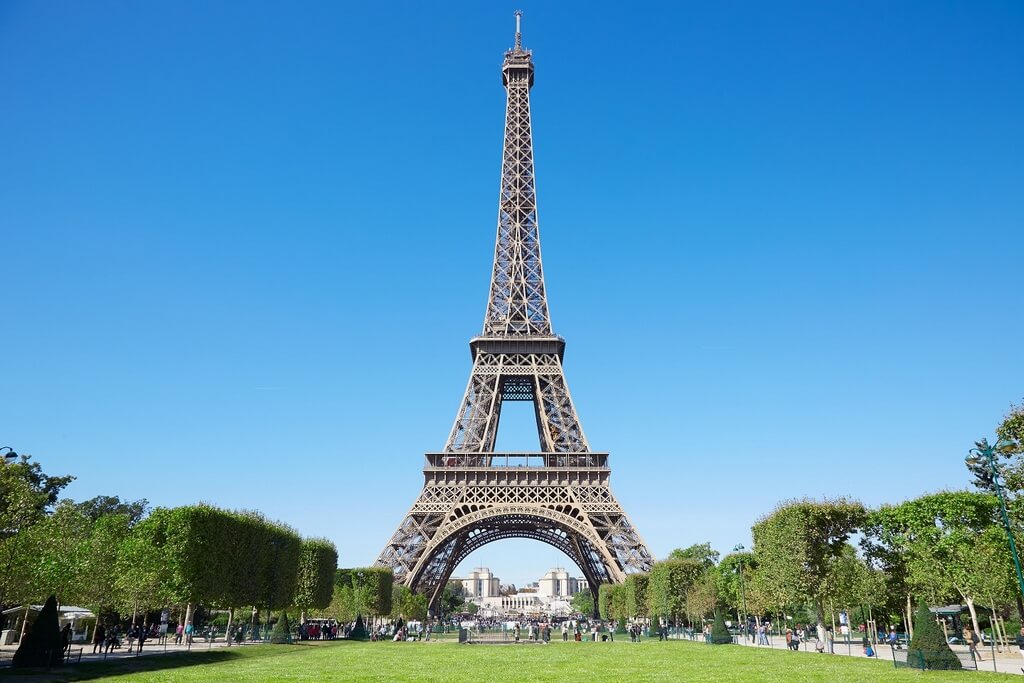 Тріумфальна арка
Тріумфальна арка в Кам'янці-Подільському
Собор Паризької Богоматері (Париж)
Києво-Печерська лавра (м. Київ)
Палац Фонтенбло 
(50 км від м. Париж)
Замок Шенборнів (Закарпатська обл.)
Корсика
Острів Хортиця 
(м. Запоріжжя)
Замок Іф 
(м. Марсель)
Луцький замок 
(Верхній Луцьк)
Лувр  
(м. Париж)
Музей Писанка 
(м. Коломия)
Папський палац в Авіньйоні
Будинок Державної промисловості
Базиліка Нотр-Дам-де-ла-Гард (Марсель)
Будинок з химерами
Старе місто Каркасон
Кам'янець-Подільська фортеця
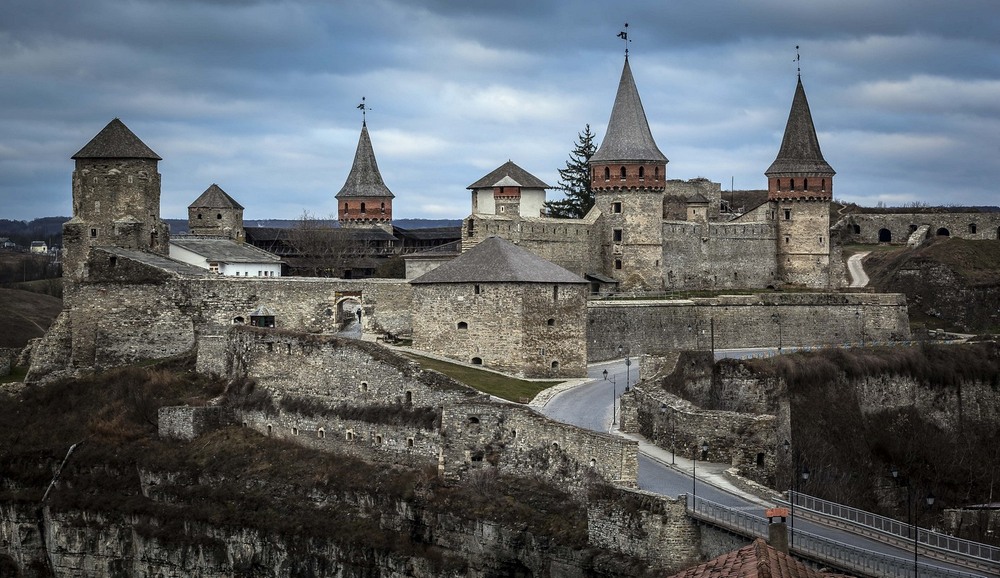 Абатство Мон-Сен-Мішель
Замок Радомисль
Базиліка Нотр-Дам-де-Фурвьер (Ліон)
Почаївська лавра
місто Кольмар
Старе місто Львова
Акведук Пон-дю-Гар
Свято-Успенська Святогірська Лавра